Discovering Creativity in Higher Education
Ali Caglar GULLUCE, Ph.D
Open Education Faculty
CONCEPTUAL FRAMEWORK
Tendency to generate or recognize ideas, alternatives, or possibilities that may be useful in solving problems, communicating with others, and entertaining ourselves and others.
Three reasons to be creative:
1- need for novel, varied, and complex stimulation 
2- need to communicate ideas and values 
3- need to solve problems
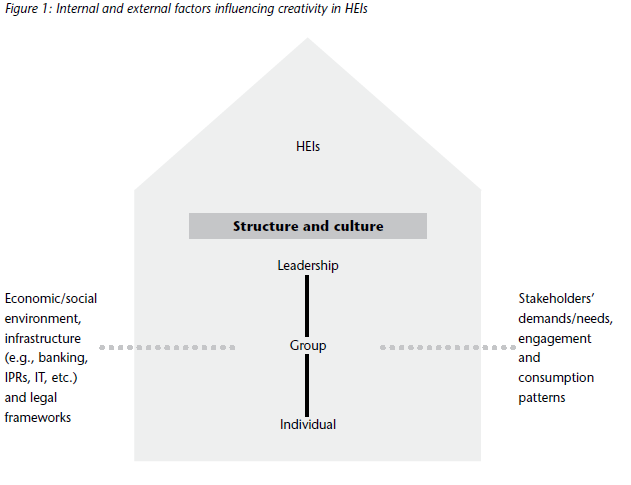 Internal organisation: structures and culture
External environment
the three T’s: 
Technology, 
Talent and
 Tolerance.
Core characteristics of Creativity
Originality: 
Appropriateness: 
Future orientation: 
Problem-solving ability:
KEY RECOMMENDATIONS
Structured exchanges among disciplines 
Diversity within institutions 
“being one step ahead” of the times 
learning organisation 
institutional structures aiming at balancing stability with flexibility
institutional leadership